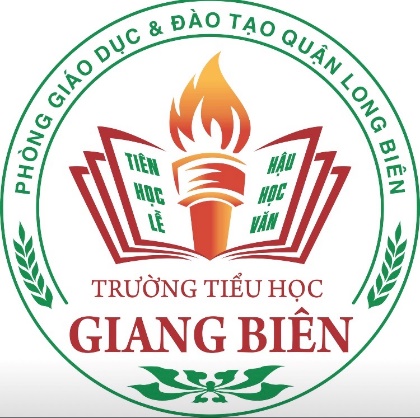 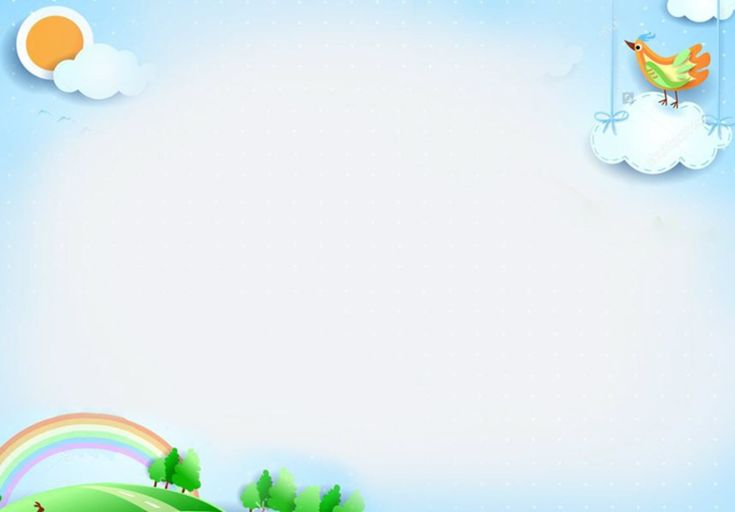 TRƯỜNG TIỂU HỌC GIANG BIÊN
NHIỆT LIỆT CHÀO MỪNG CÁC EM
Môn Tiếng Việt Lớp 3
Bài: Nghe viết
TRẦN BÌNH TRỌNG
Giáo viên thực hiện: Nguyễn Thị Hương
Lớp 3A1
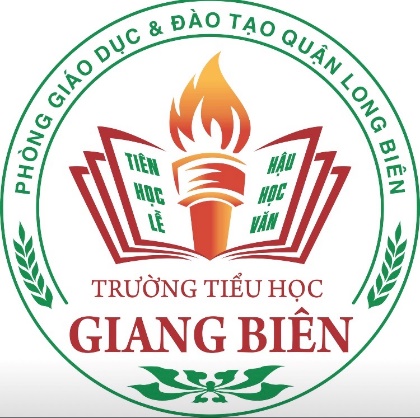 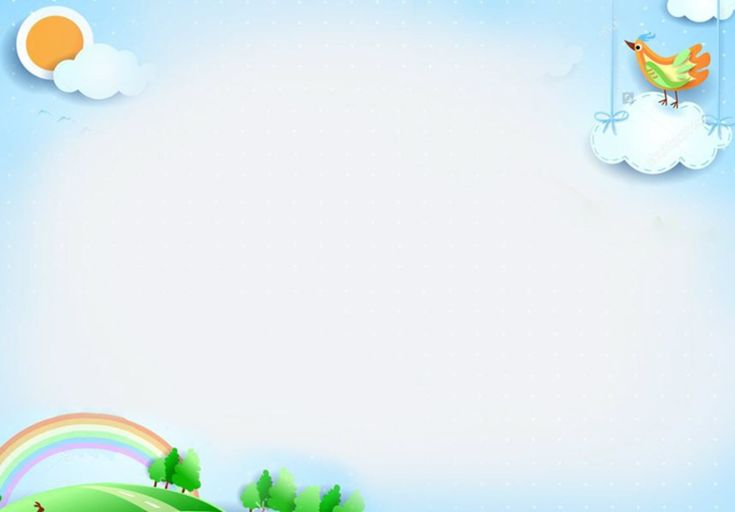 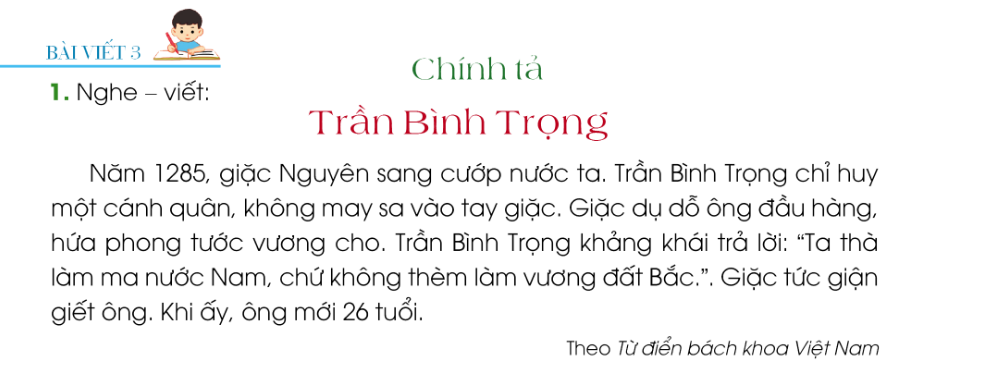 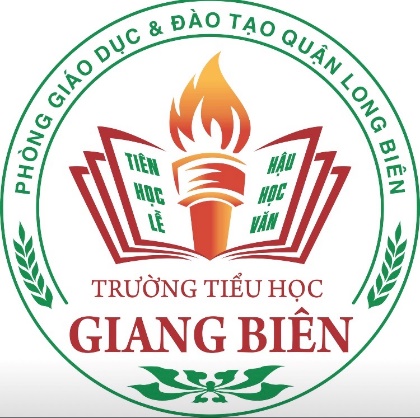 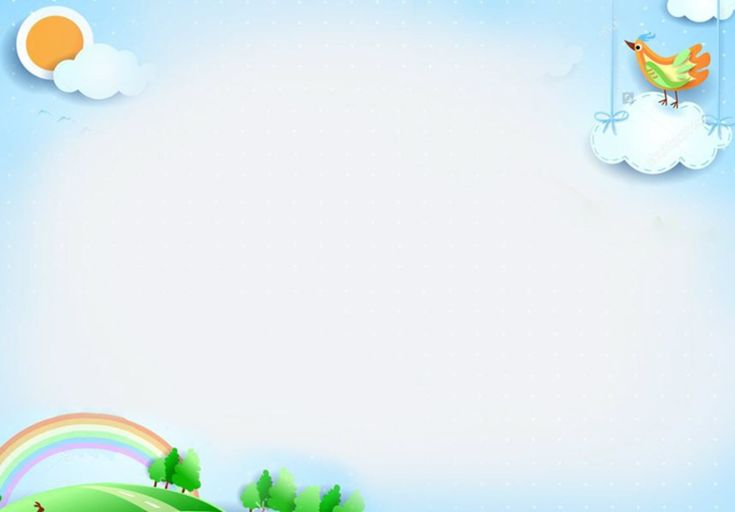 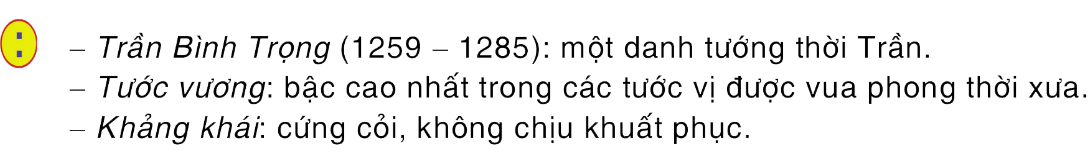 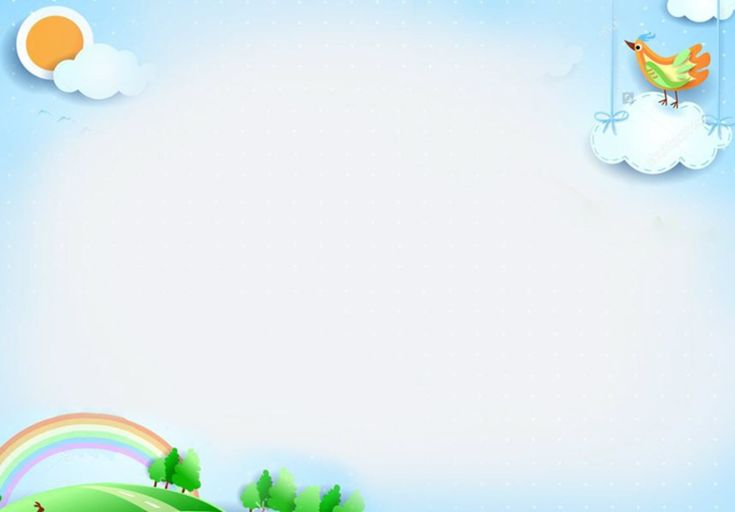 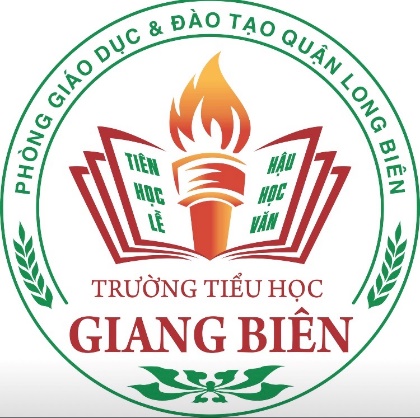 Khi giặc dụ dỗ đầu hàng Trần Bình Trọng đã nói gì?
Ông nói “Ta thà làm ma ma nước Nam chứ không thèm làm vương đất Bắc”.
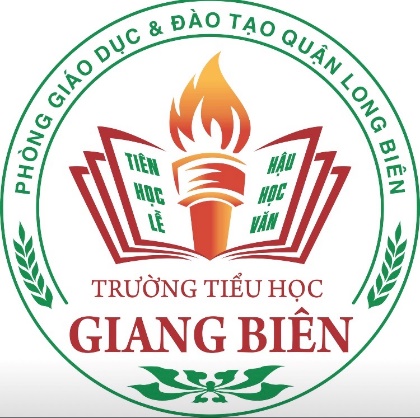 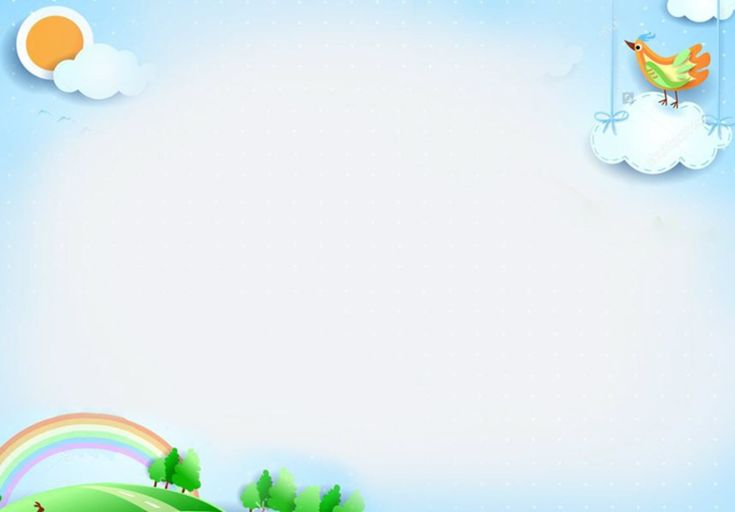 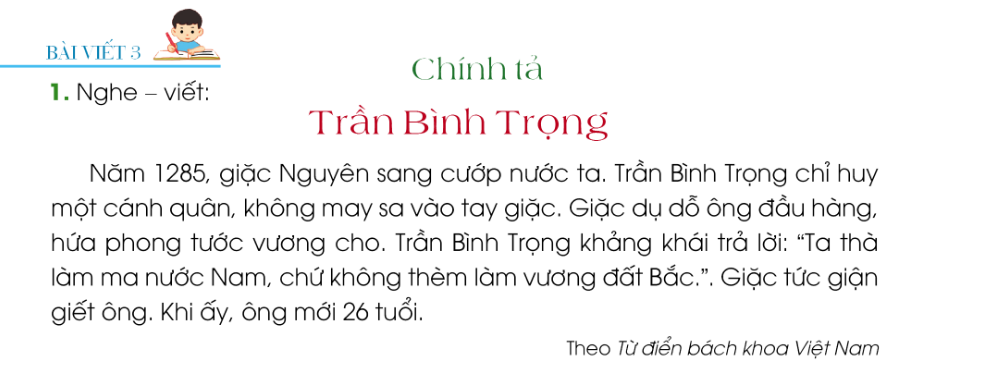 Những từ nào trong bài chính tả hay viết sai? Từ nào cần viết hoa?
Câu nào được đặt trong dấu ngoặc kép sau dấu hai chấm?
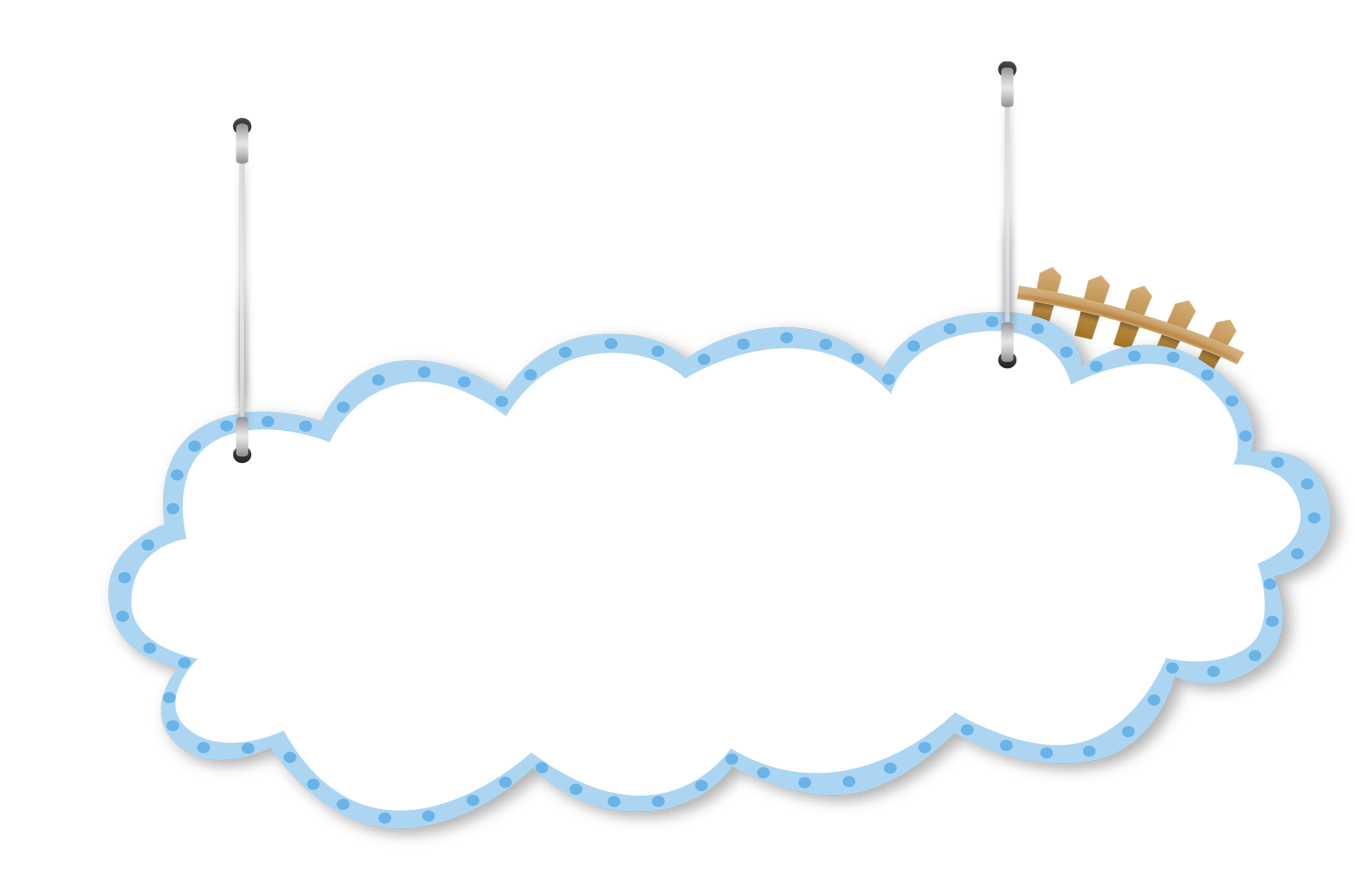 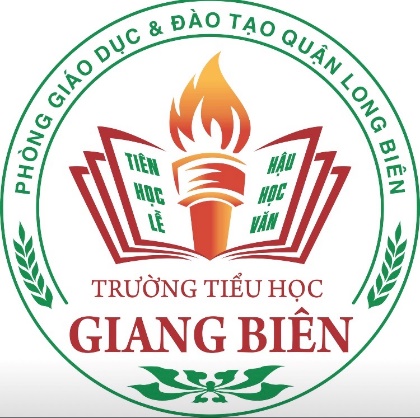 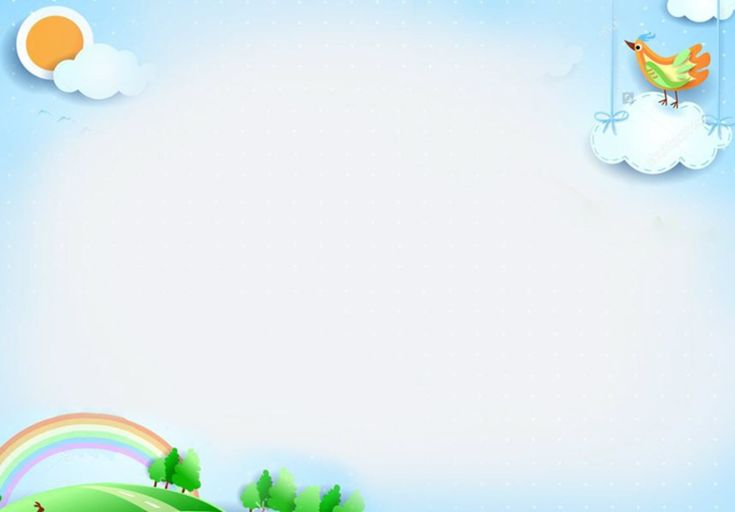 Luyện viết từ khó
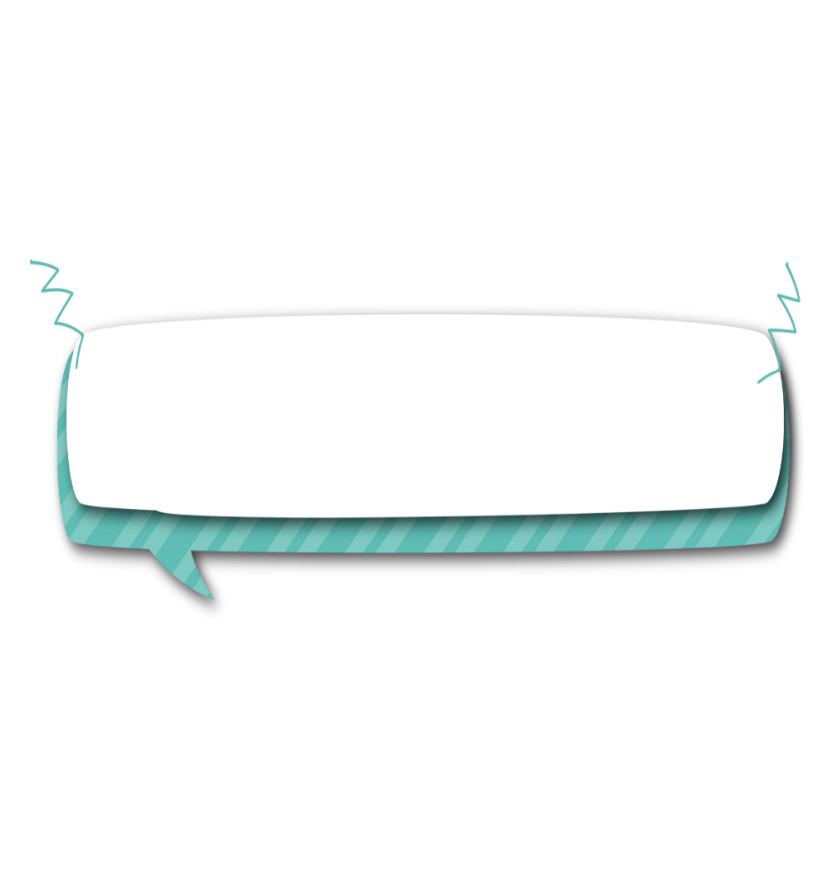 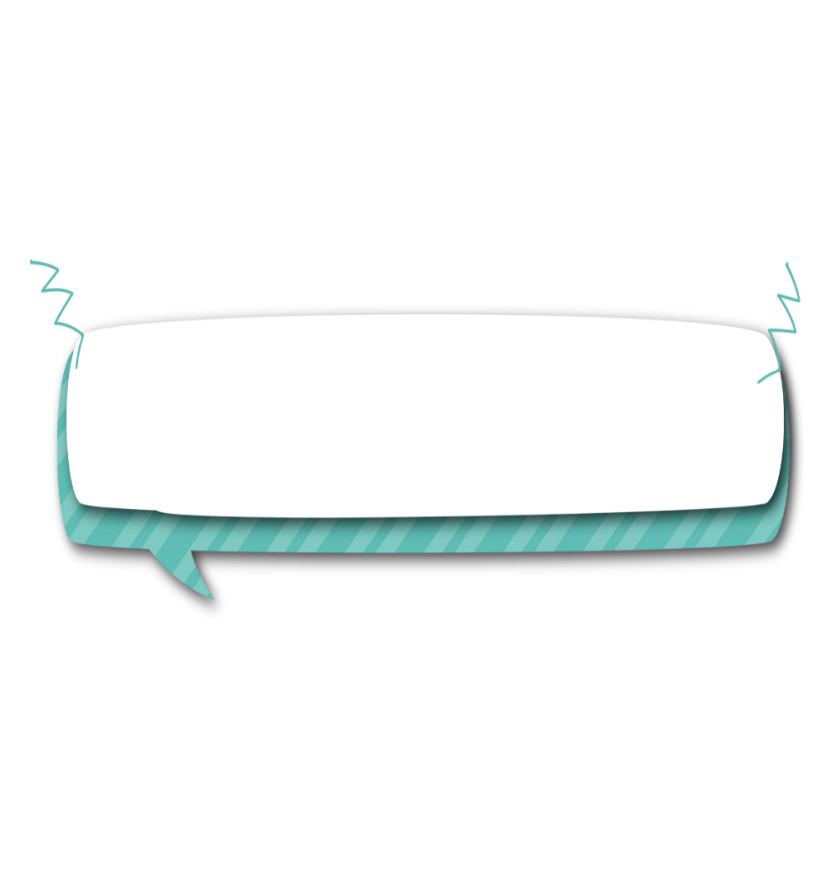 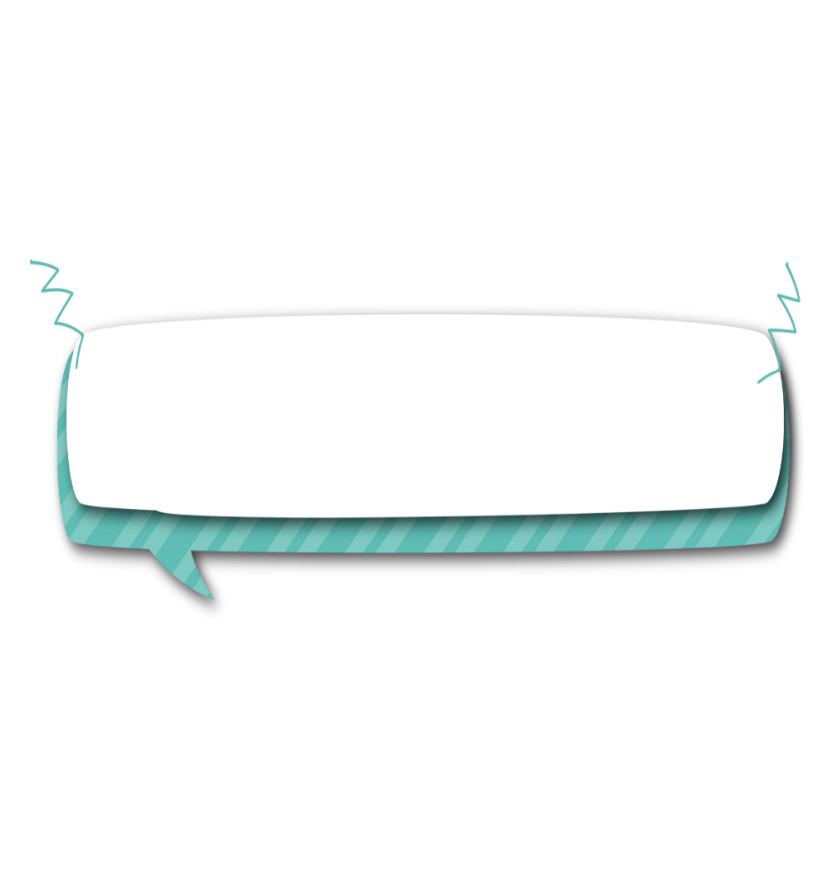 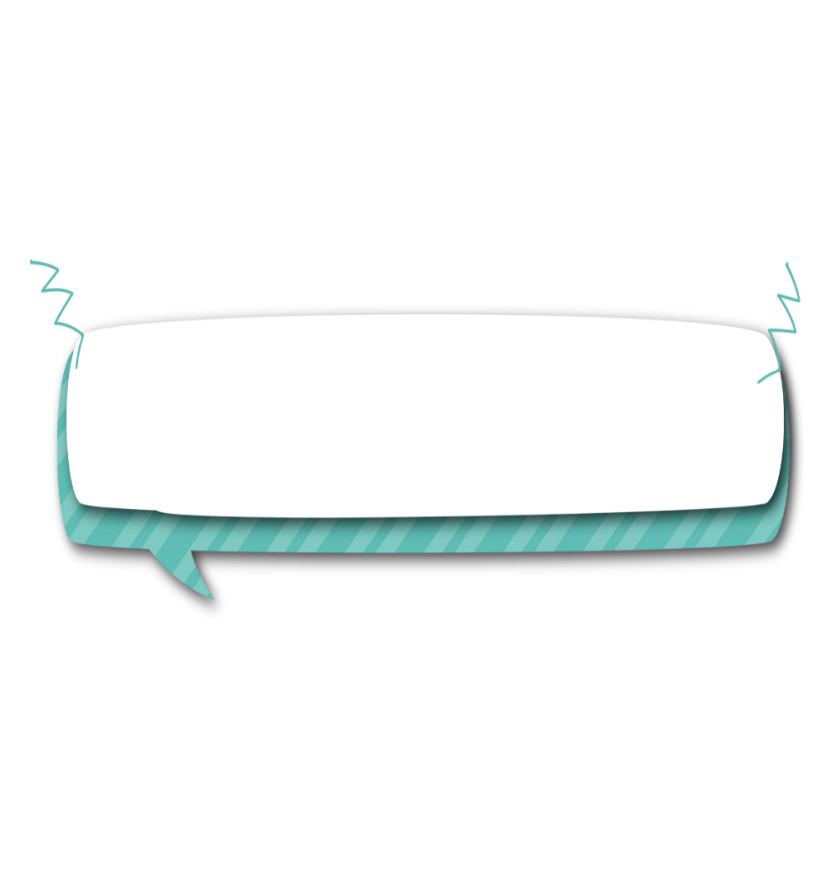 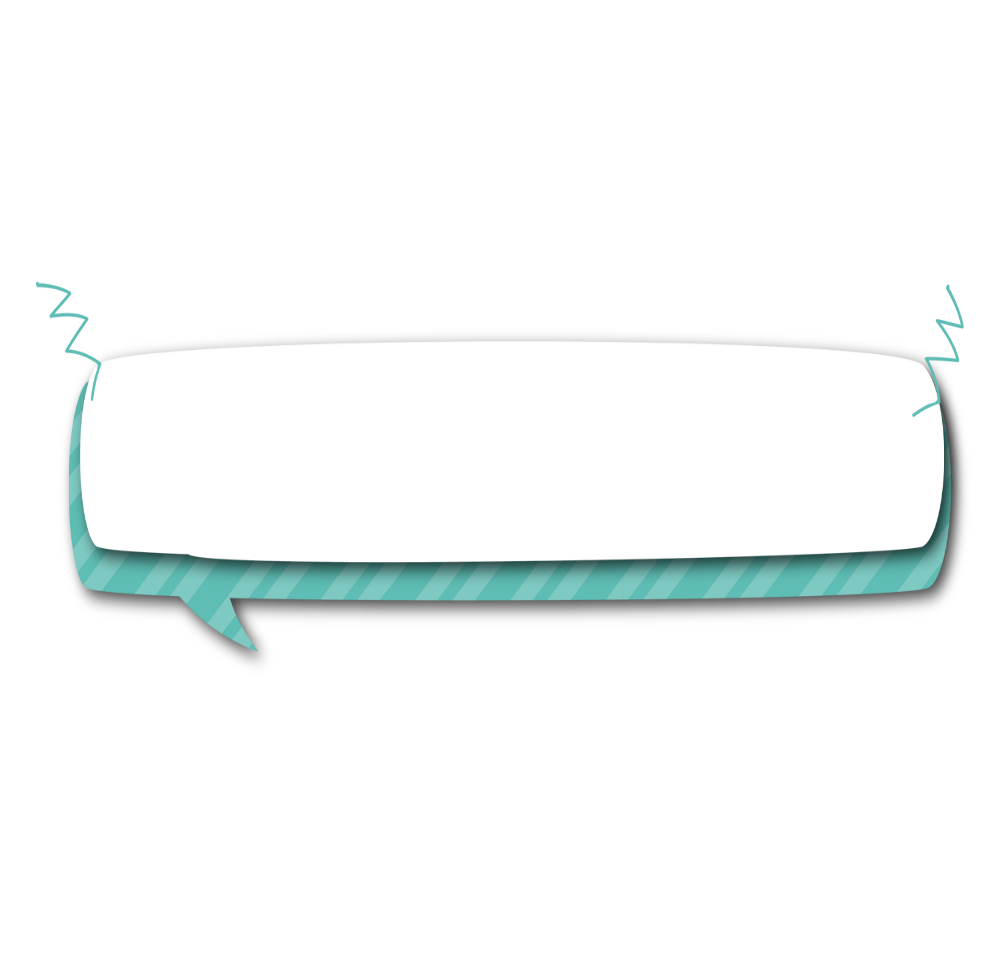 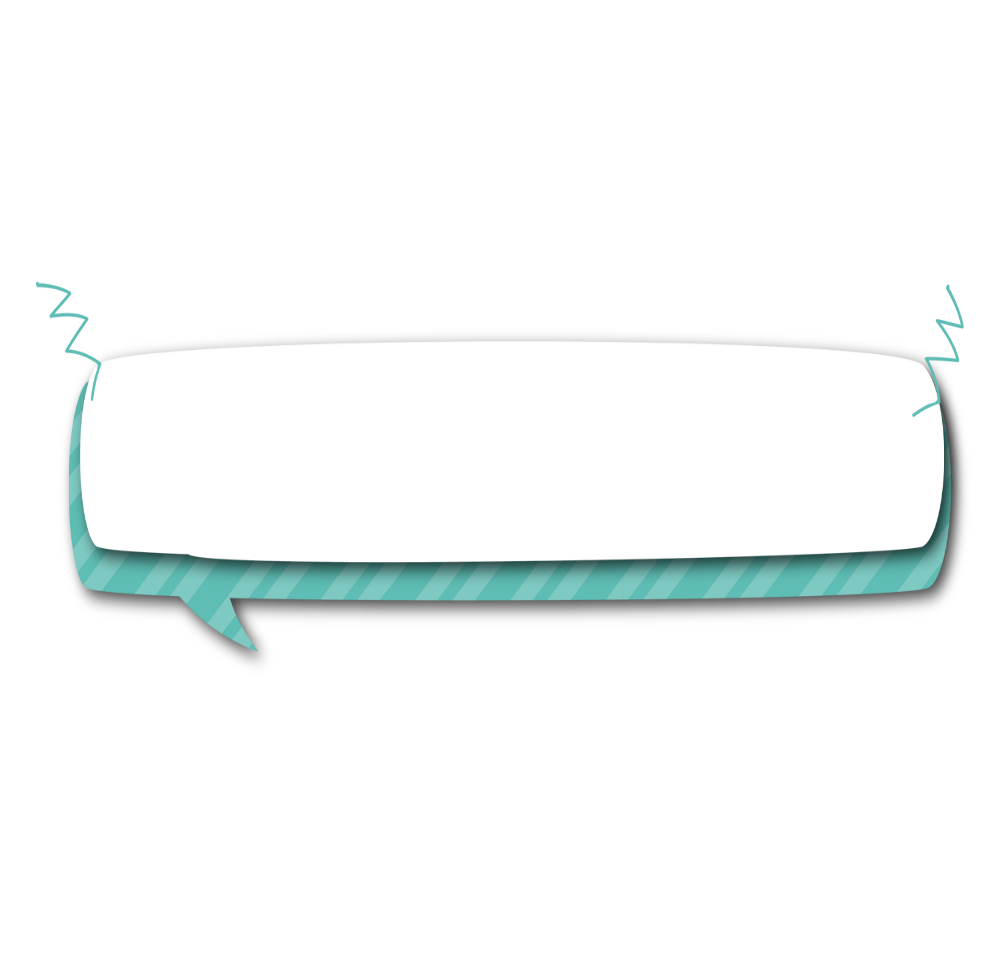 1
2
3
4
lên lớp
5
6
liên hoan
náo nức
nên người
khảng khái
tước vương
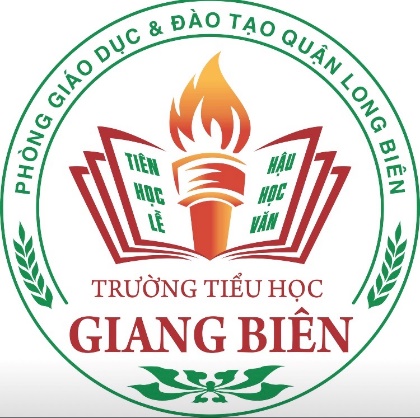 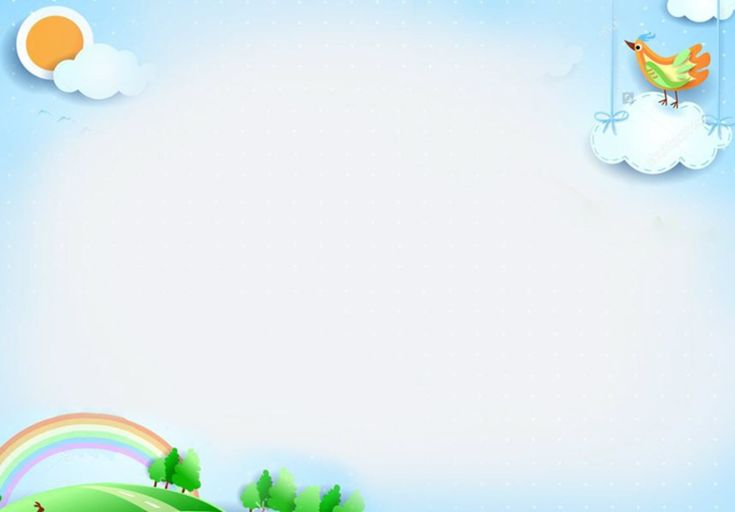 Viết chính tả
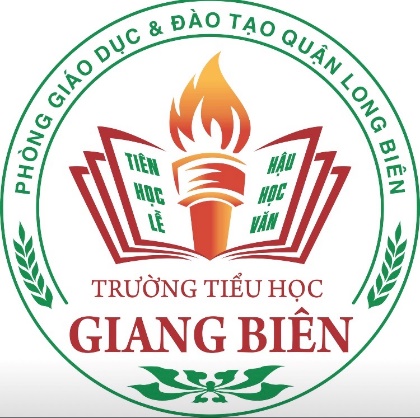 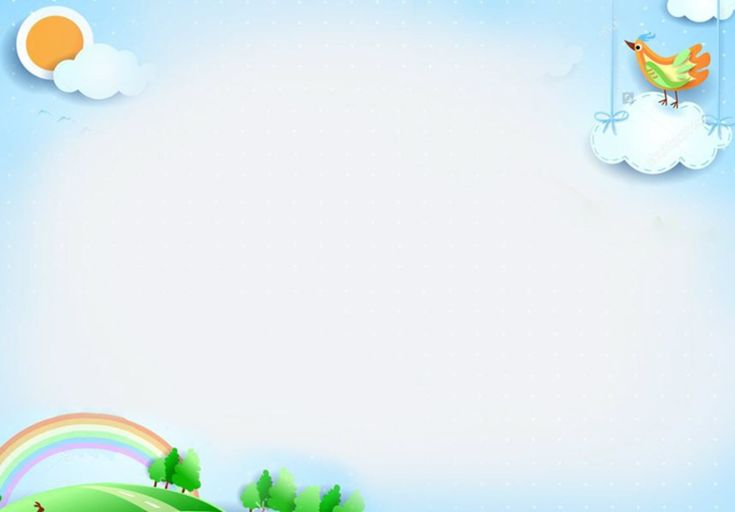 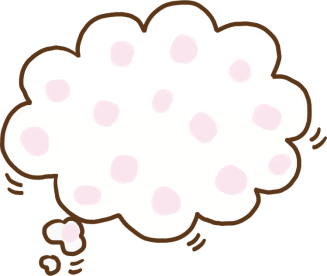 Sửa lỗi sai
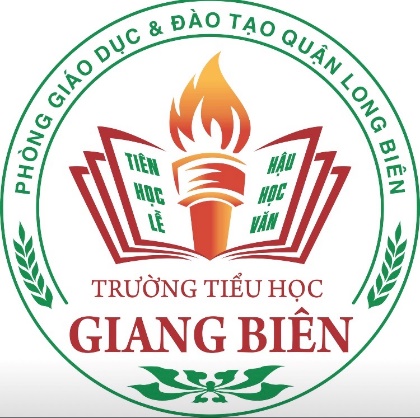 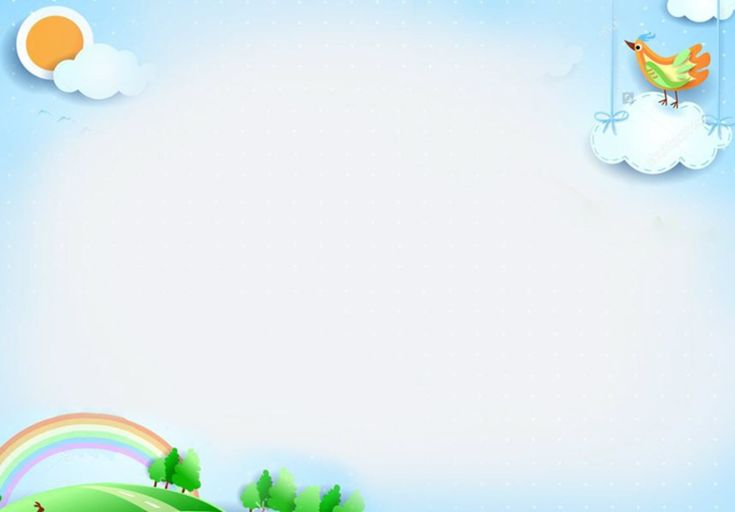 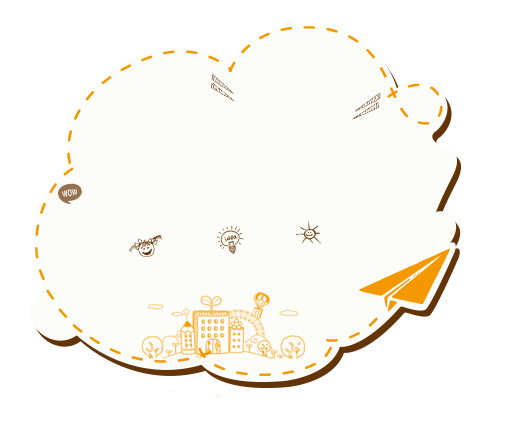 Luyện tập
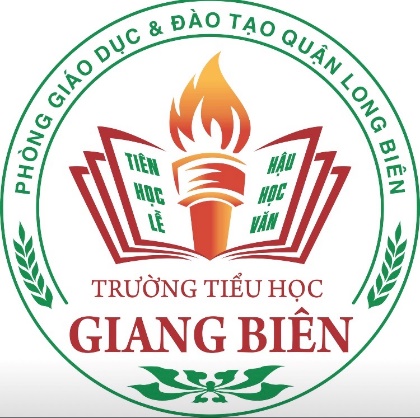 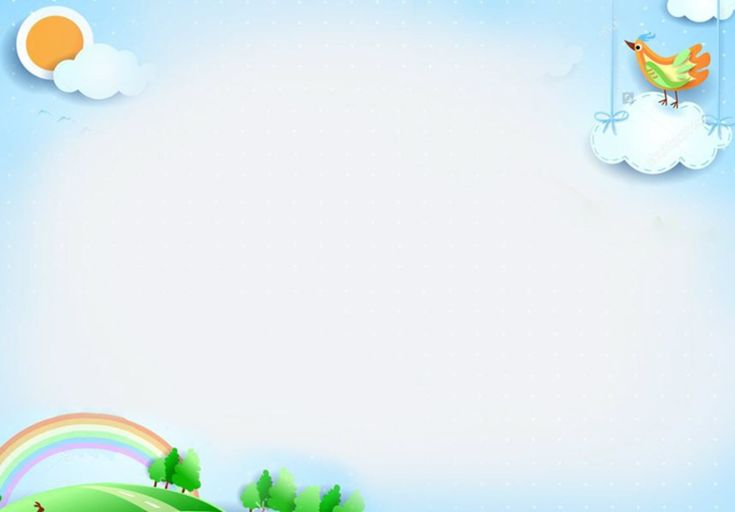 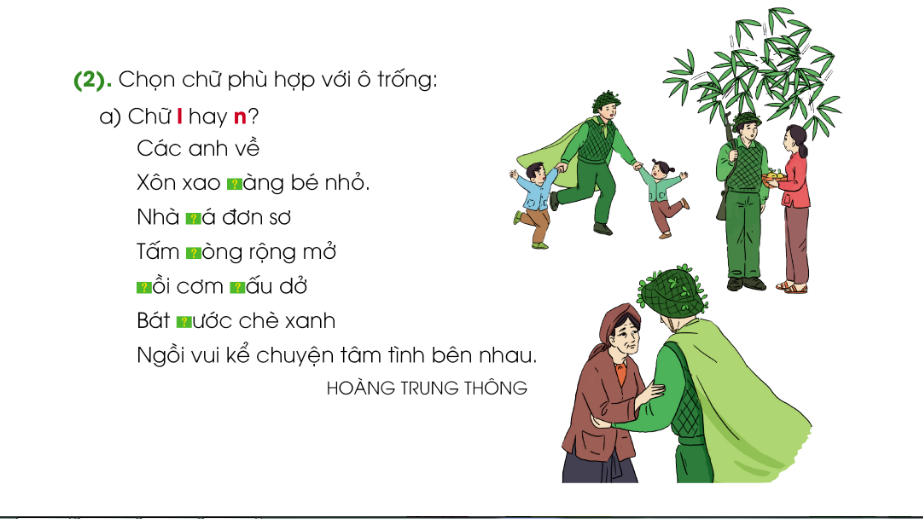 l
l
l
n
n
n
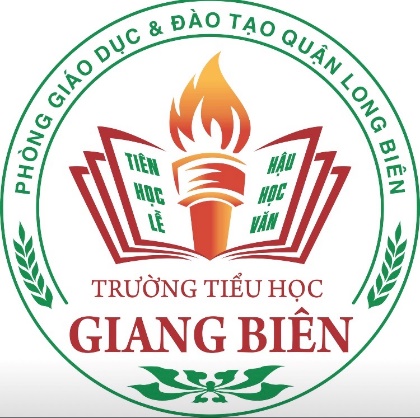 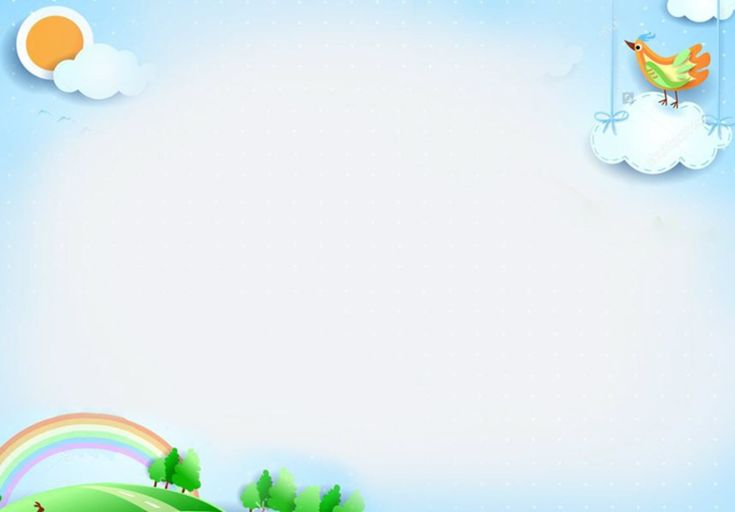 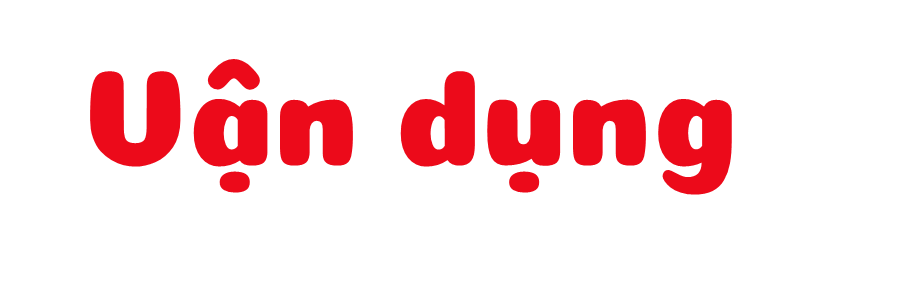 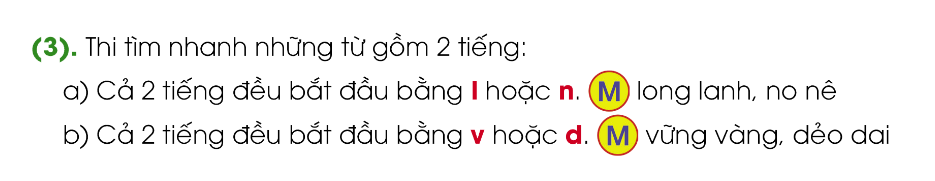 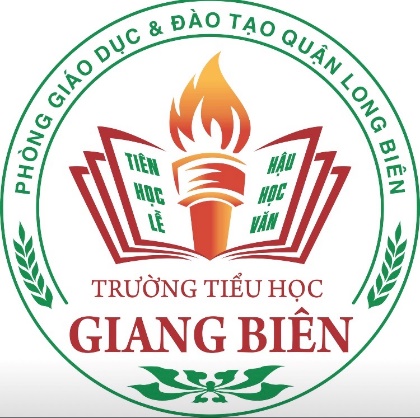 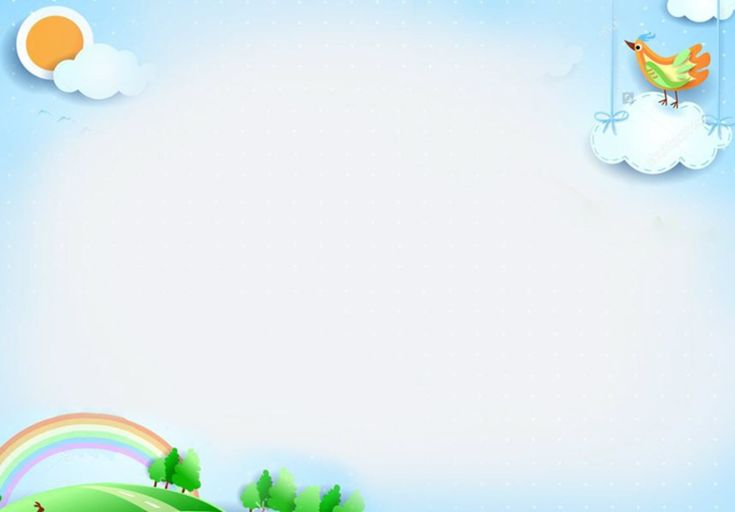 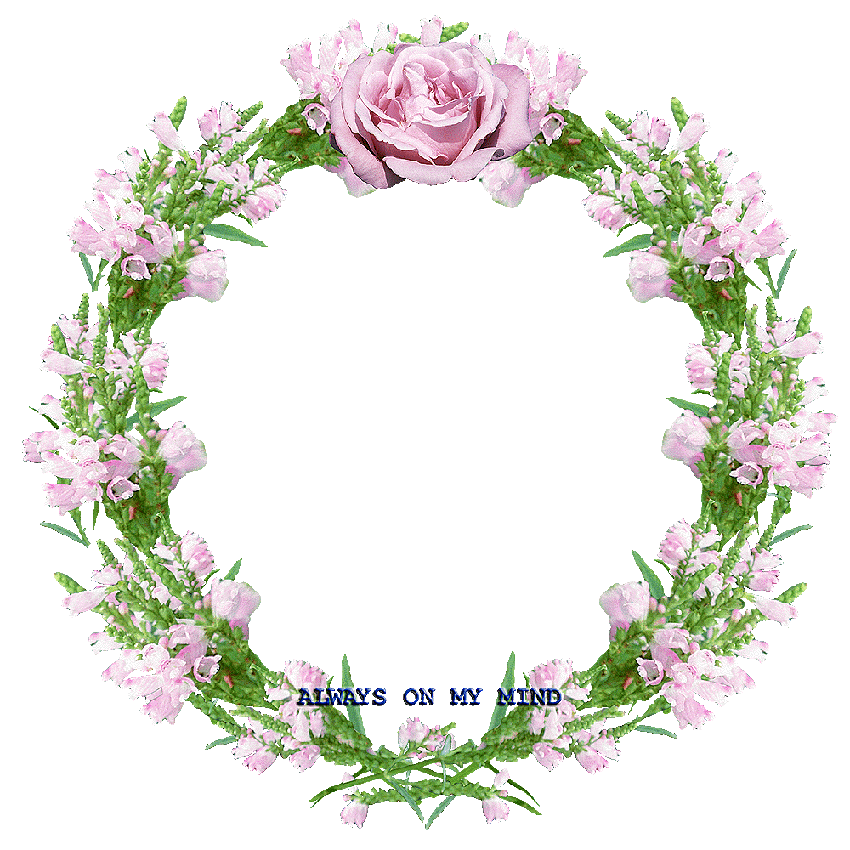 XIN CHÂN THÀNH CẢM ƠN 
QUÝ THẦY CÔ GIÁO VÀ CÁC EM